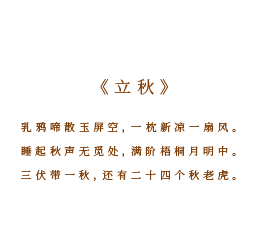 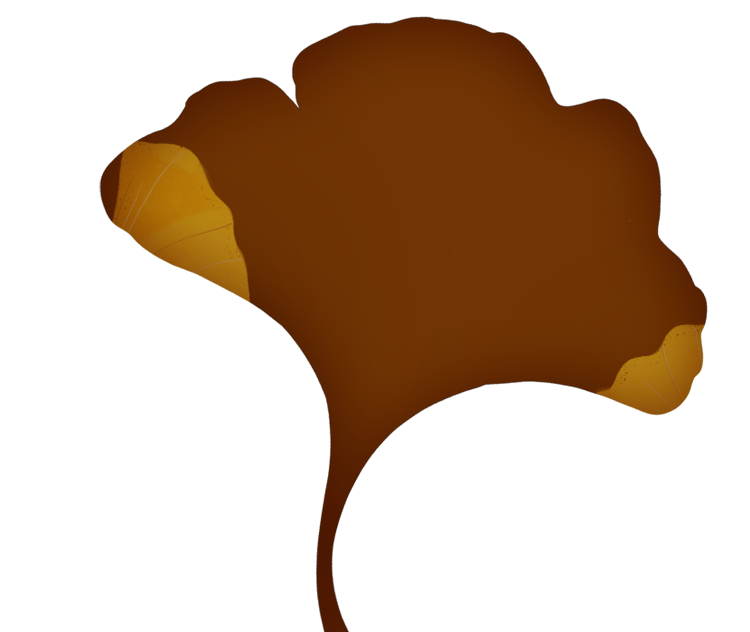 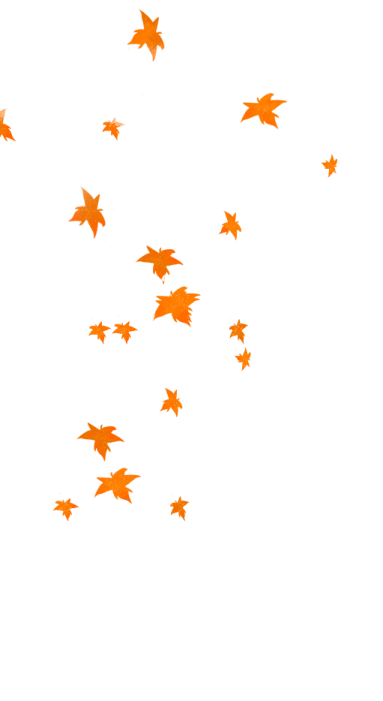 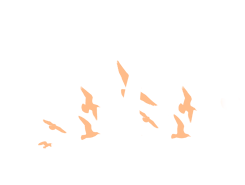 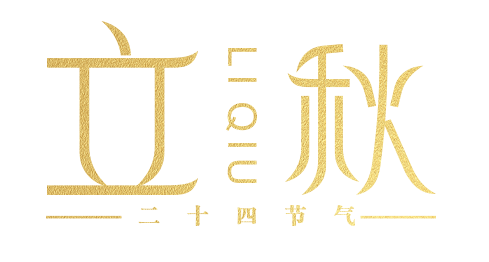 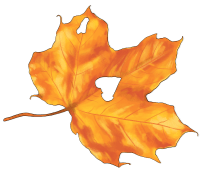 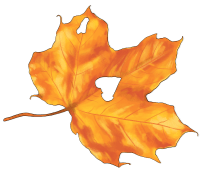 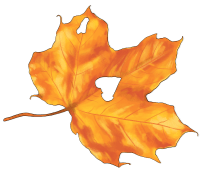 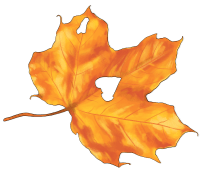 01
02
03
04
节气由来
习俗活动
气候特征
节气养生
第壹章
jié
qì
yóu
lái
节气由来
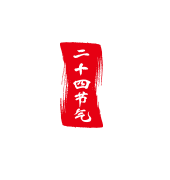 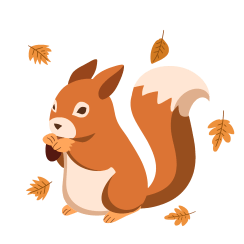 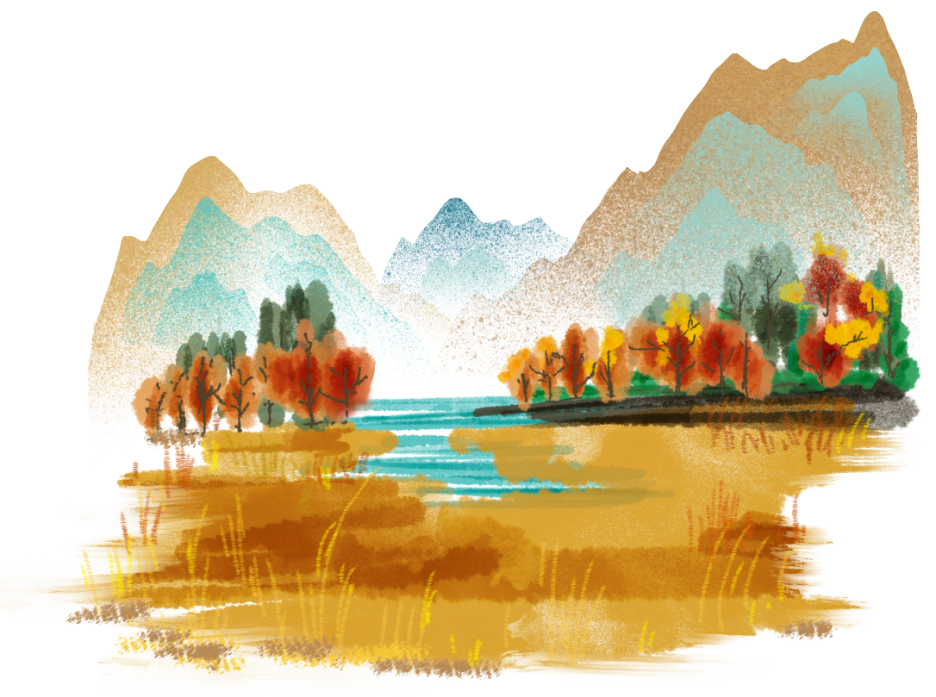 请在此处添加具体内容，文字尽量言简意赅，简单说明即可，不必过于繁琐，请在此处添加具体内容。
请在此处添加具体内容，文字尽量言简意赅，简单说明即可，不必过于繁琐。
jié
qì
yóu
lái
节气由来
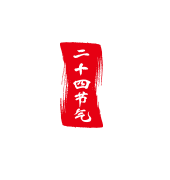 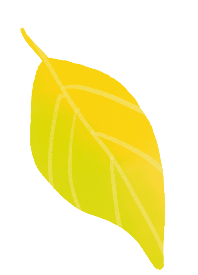 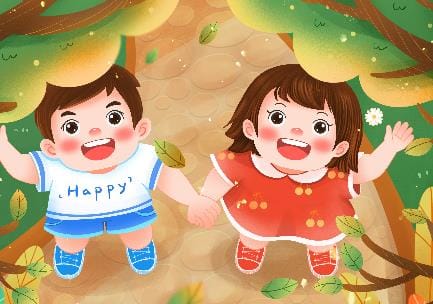 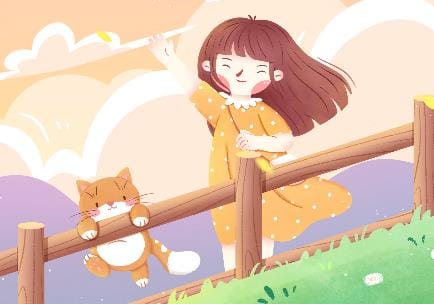 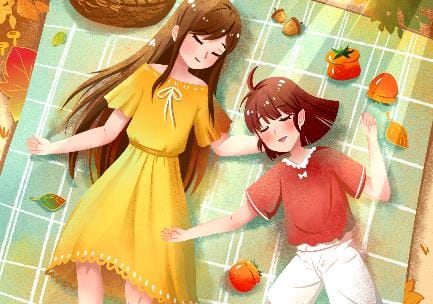 jié
qì
yóu
lái
节气由来
请在此处添加具体内容，文字尽量言简意赅，简单说明即可，不必过于繁琐。
请在此处添加具体内容，文字尽量言简意赅，简单说明即可，不必过于繁琐。
请在此处添加具体内容，文字尽量言简意赅，简单说明即可，不必过于繁琐。
01
02
03
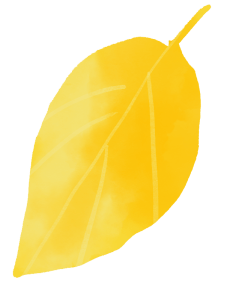 添加内容
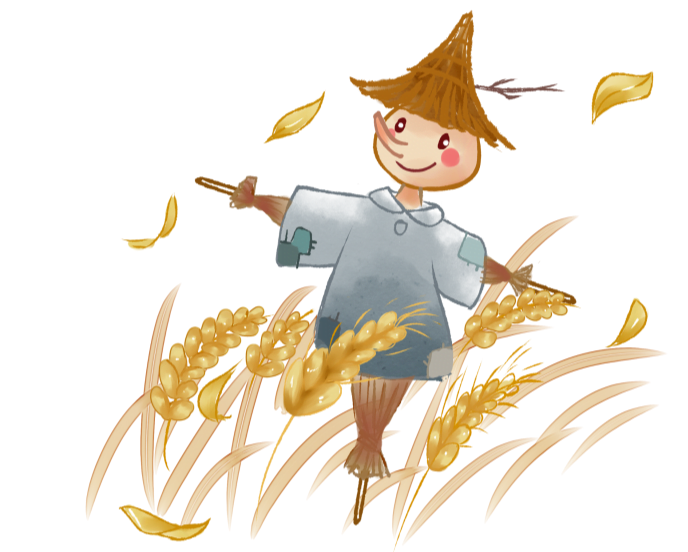 请在此处添加具体内容，文字尽量言简意赅，简单说明即可，不必过于繁琐。请在此处添加具体内容，文字尽量言简意赅，简单说明即可，不必过于繁琐。
jié
qì
yóu
lái
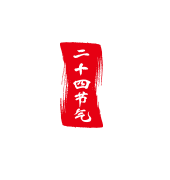 节气由来
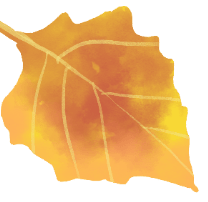 请在此处添加具体内容，文字尽量言简意赅，简单说明即可，不必过于繁琐。请在此处添加具体内容。
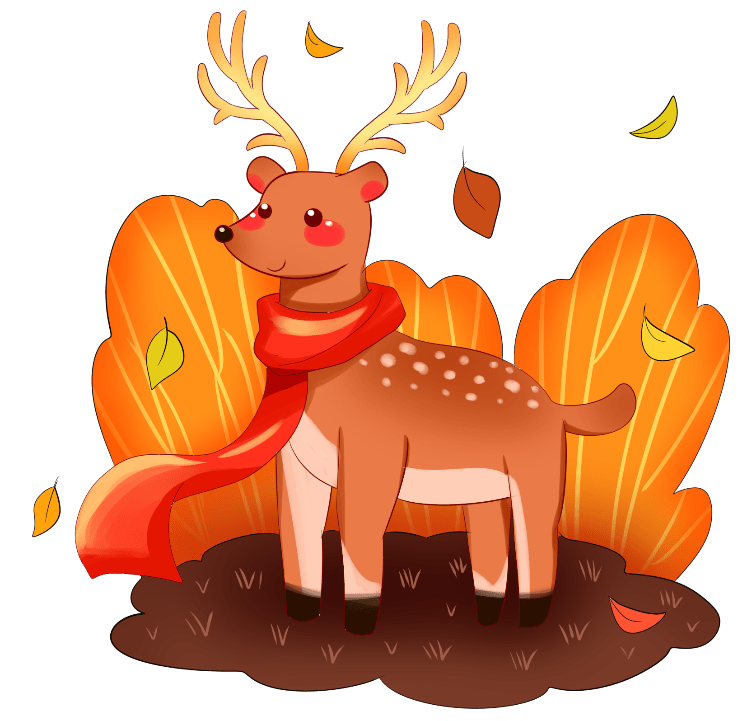 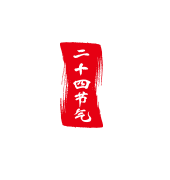 jié
qì
yóu
lái
节气由来
请在此处添加具体内容，文字尽量言简意赅，简单说明即可，不必过于繁琐。
请在此处添加具体内容，文字尽量言简意赅，简单说明即可，不必过于繁琐。
01
02
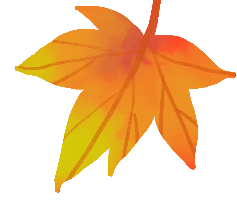 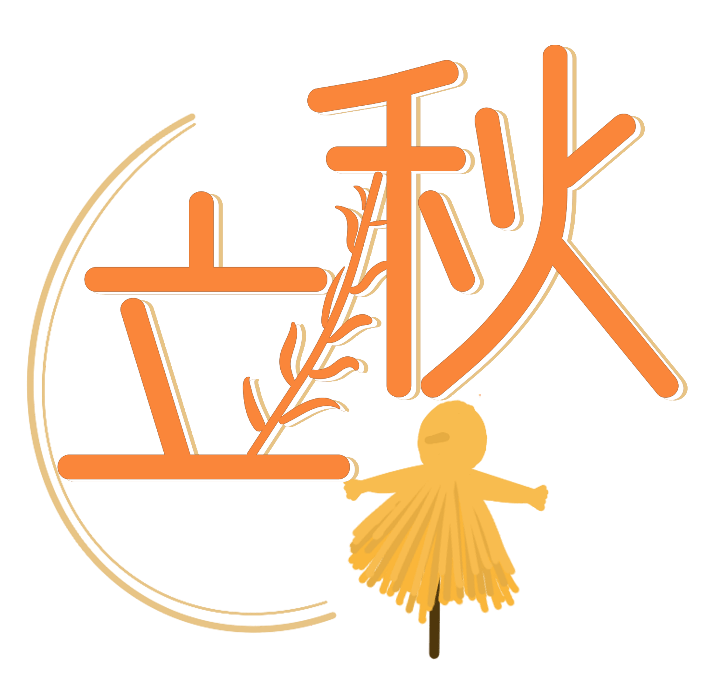 请在此处添加具体内容，文字尽量言简意赅，简单说明即可，不必过于繁琐，请在此处添加具体内容。
请在此处添加具体内容，文字尽量言简意赅，简单说明即可，不必过于繁琐，请在此处添加具体内容。
添加内容
jié
qì
yóu
lái
节气由来
第贰章
xí
sú
huó
dòng
习俗活动
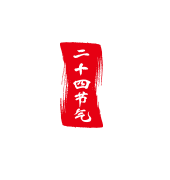 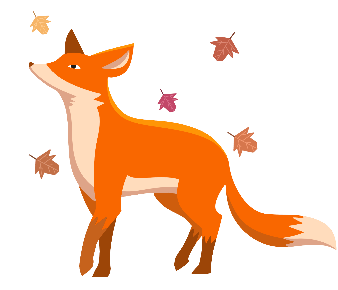 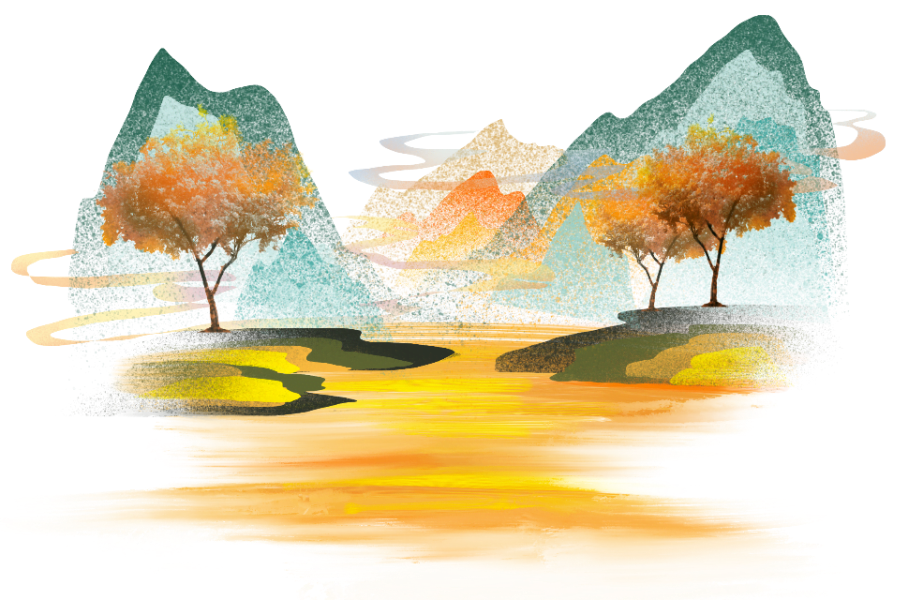 请在此处添加具体内容，文字尽量言简意赅，简单说明即可，不必过于繁琐，请在此处添加具体内容。
xí
sú
huó
dòng
习俗活动
添加内容
请在此处添加具体内容，文字尽量言简意赅，简单说明即可，不必过于繁琐。
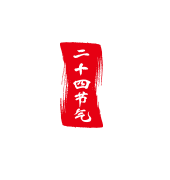 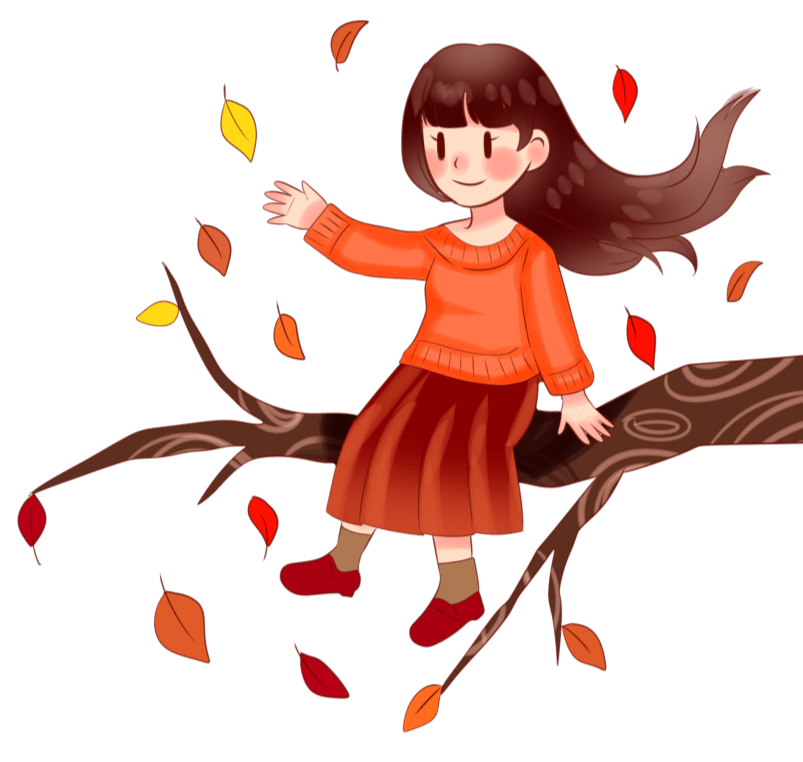 请在此处添加具体内容，文字尽量言简意赅，简单说明即可，不必过于繁琐，请在此处添加具体内容。
请在此处添加具体内容，文字尽量言简意赅，简单说明即可，不必过于繁琐，请在此处添加具体内容。
请在此处添加具体内容，文字尽量言简意赅。
添加内容
xí
sú
huó
dòng
习俗活动
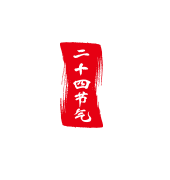 节日PPT模板 http:// www.PPT818.com/jieri/
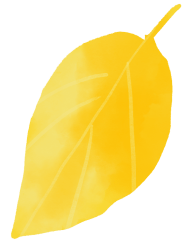 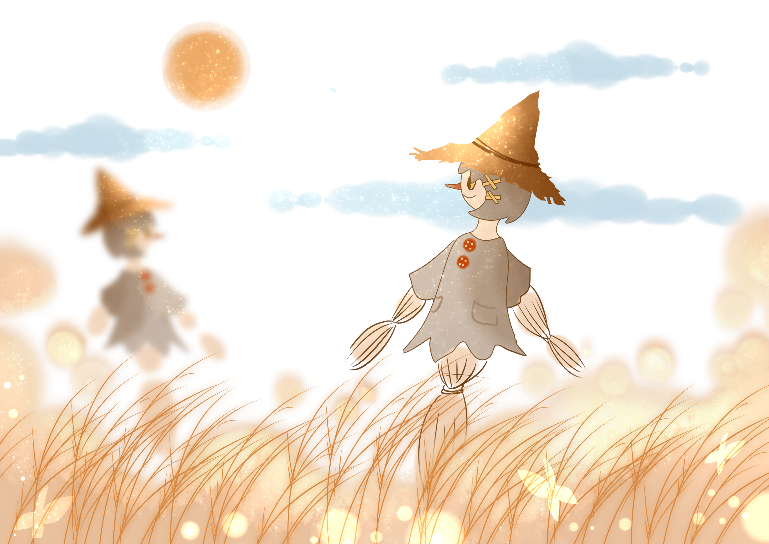 请在此处添加具体内容，文字尽量言简意赅，简单说明即可，不必过于繁琐，请在此处添加具体内容，文字尽量言简意赅，简单说明即可。
xí
sú
huó
dòng
习俗活动
请在此处添加具体内容，文字尽量言简意赅，简单说明即可，不必过于繁琐，请在此处添加具体内容，文字尽量言简意赅，简单说明即可。
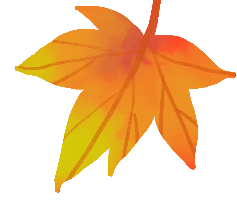 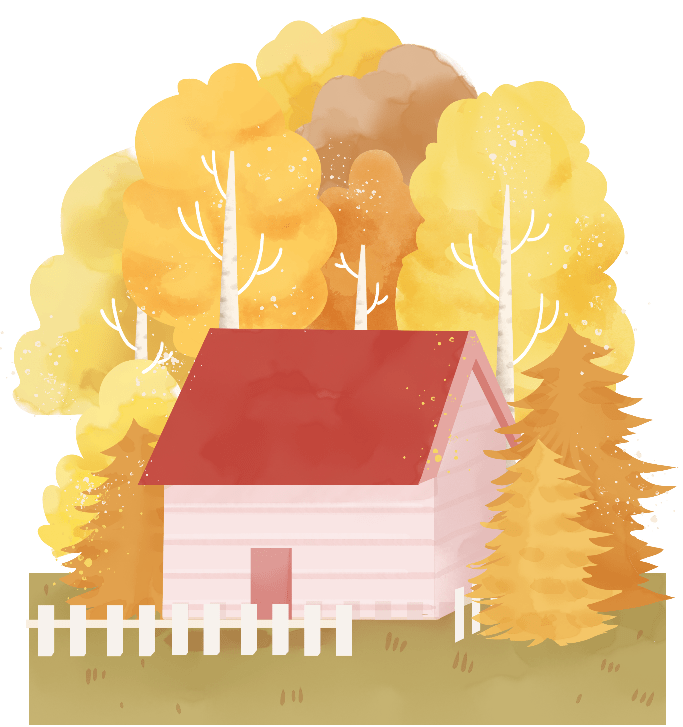 请在此处添加具体内容，文字尽量言简意赅，简单说明即可，不必过于繁琐，请在此处添加具体内容。
请在此处添加具体内容，文字尽量言简意赅，简单说明即可，不必过于繁琐，请在此处添加具体内容。
添加内容
xí
sú
huó
dòng
习俗活动
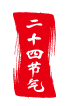 第叁章
qì
hòu
tè
zhēng
气候特征
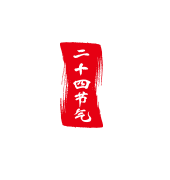 请在此处添加具体内容，文字尽量言简意赅，简单说明即可，不必过于繁琐。请在此处添加具体内容。
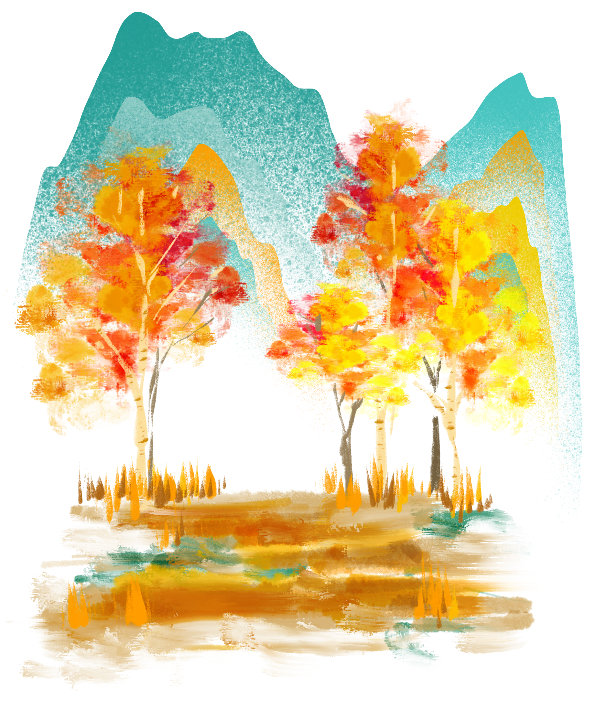 qì
hòu
tè
zhēng
气候特征
请在此处添加具体内容，文字尽量言简意赅，简单说明即可，不必过于繁琐，请在此处添加具体内容。
请在此处添加具体内容，文字尽量言简意赅，简单说明即可，不必过于繁琐，请在此处添加具体内容。
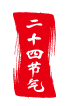 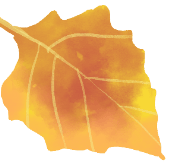 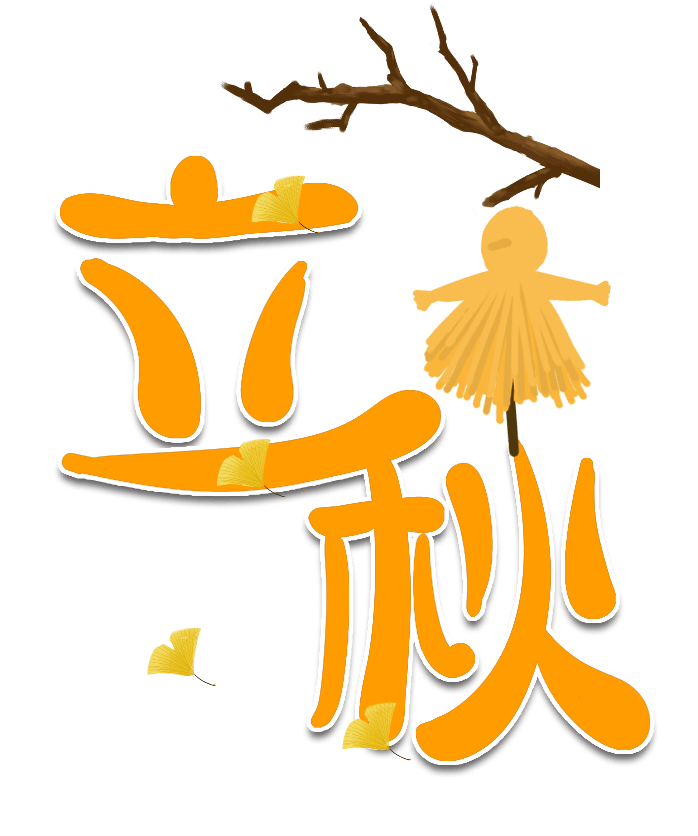 请在此处添加具体内容，文字尽量言简意赅，简单说明即可，不必过于繁琐，请在此处添加具体内容。
请在此处添加具体内容，文字尽量言简意赅。
添加内容
qì
hòu
tè
zhēng
气候特征
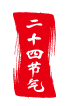 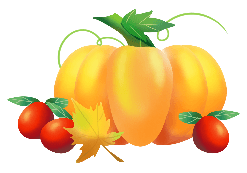 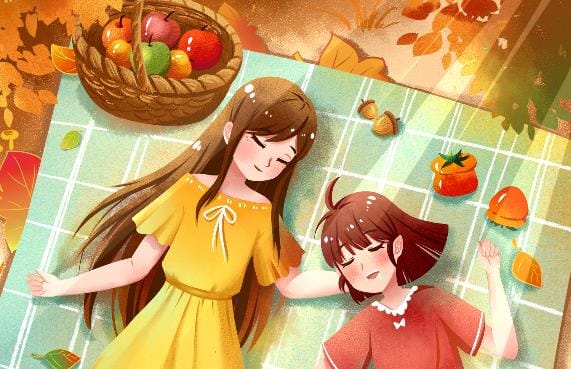 qì
hòu
tè
zhēng
气候特征
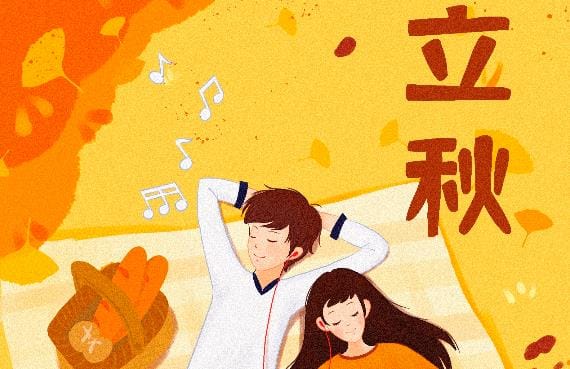 添加内容
添加内容
请在此处添加具体内容，文字尽量言简意赅，简单说明即可，不必过于繁琐，请在此处添加具体内容。
请在此处添加具体内容，文字尽量言简意赅，简单说明即可，不必过于繁琐，请在此处添加具体内容。
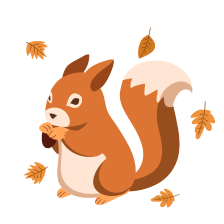 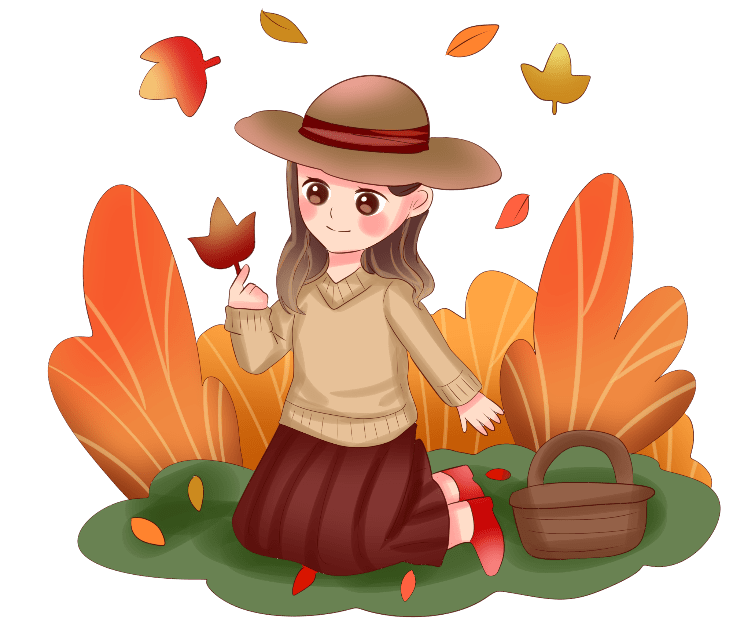 qì
hòu
tè
zhēng
气候特征
添加内容
添加内容
添加内容
添加内容
请在此处添加具体内容，文字尽量言简意赅，简单说明即可，不必过于繁琐，请在此处添加具体内容。
请在此处添加具体内容，文字尽量言简意赅，简单说明即可，不必过于繁琐，请在此处添加具体内容。
请在此处添加具体内容，文字尽量言简意赅，简单说明即可，不必过于繁琐，请在此处添加具体内容。
请在此处添加具体内容，文字尽量言简意赅，简单说明即可，不必过于繁琐，请在此处添加具体内容。
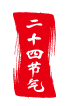 第肆章
jié
qì
yǎng
shēng
节气养生
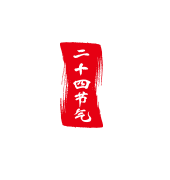 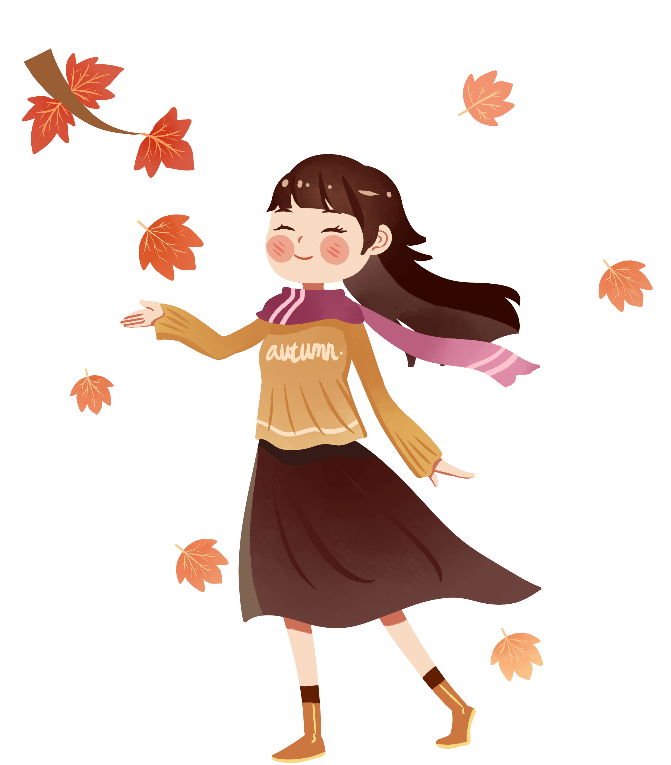 请在此处添加具体内容，文字尽量言简意赅，简单说明即可，不必过于繁琐，请在此处添加具体内容。
请在此处添加具体内容，文字尽量言简意赅，简单说明即可，不必过于繁琐，请在此处添加具体内容。
添加内容
jié
qì
yǎng
shēng
节气养生
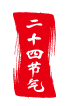 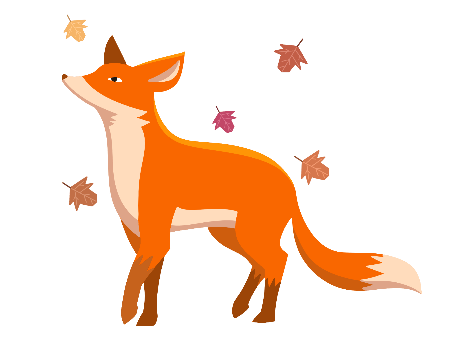 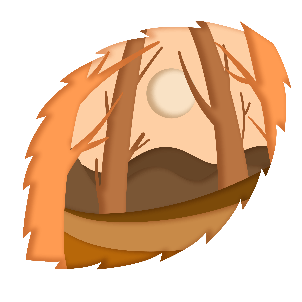 添加内容
添加内容
请在此处添加具体内容，文字尽量言简意赅，简单说明即可，不必过于繁琐。请在此处添加具体内容，文字尽量言简意赅，简单说明即可，不必过于繁琐。
jié
qì
yǎng
shēng
节气养生
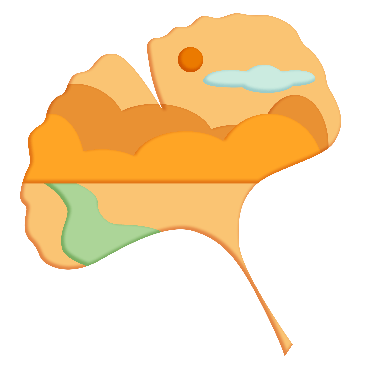 请在此处添加具体内容，文字尽量言简意赅，简单说明即可，不必过于繁琐。请在此处添加具体内容，文字尽量言简意赅，简单说明即可，不必过于繁琐。
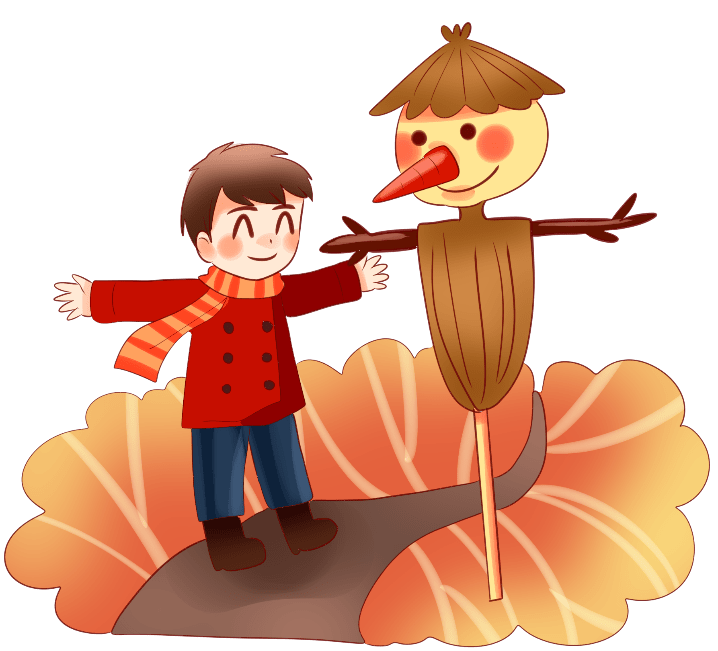 添加内容
请在此处添加具体内容，文字尽量言简意赅，简单说明即可，不必过于繁琐，请在此处添加具体内容。
jié
qì
yǎng
shēng
请在此处添加具体内容，文字尽量言简意赅，简单说明即可，不必过于繁琐。请在此处添加具体内容，文字尽量言简意赅，简单说明即可，不必过于繁琐。
节气养生
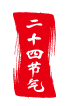 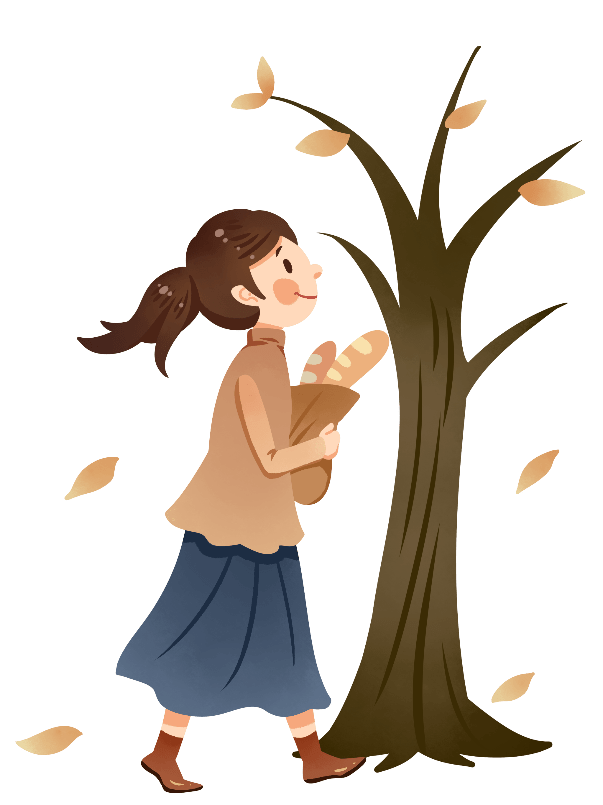 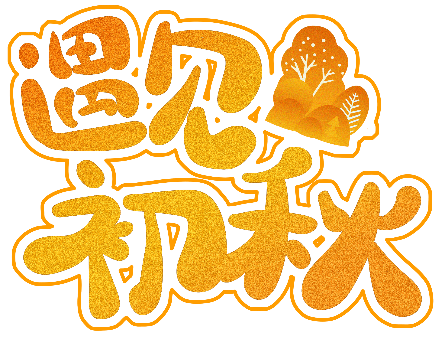 请在此处添加具体内容，文字尽量言简意赅，简单说明即可，不必过于繁琐，请在此处添加具体内容。
jié
qì
yǎng
shēng
节气养生
请在此处添加具体内容，文字尽量言简意赅，简单说明即可，不必过于繁琐。
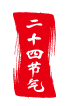 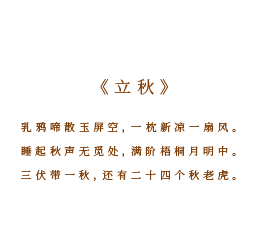 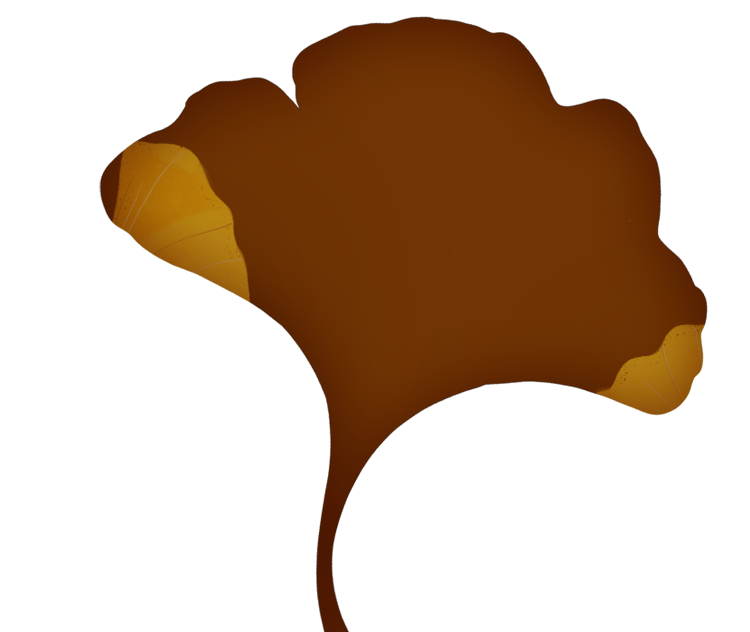 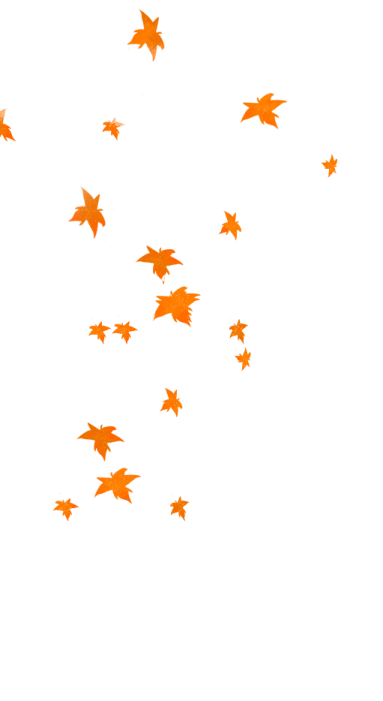 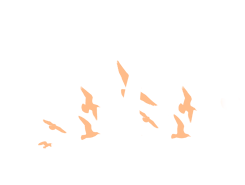 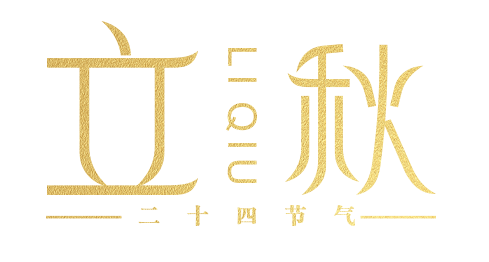